Cross Border Merger  & Acquisition
What are Merger &  Acquisition?
Merger
A merger combines two companies in one. Such transactions take  place between two businesses/ companies of the same size.
Additionally, the terms of the merger are amicable and also  mutually agreed by the two companies to become equal partners in  the new venture..
Acquisition
Acquisition occurs when a company buys another company.  Sometimes, the purchase is friendly whereas sometimes it is  hostile. Thus, a large company acquires a small company to  diversify its business.
What is Cross  Border Merger  & Acquisition?
It’s cross border transaction where  legal barriers are more complex and  the business culture is wide.
For a basic concept:
Its an international “marriage” between  two companies to form a “family” where  the two parties will be equally  responsible for the finance and the  management strategies. The two parties  will share the profits and losses  accordingly.
Cross-border mergers and acquisitions involve assets and operations of firms belonging to two different countries.
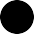 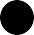 What are the Factors to be Considered  in Cross Border Mergers and  Acquisitions?
The globalisation of financial markets.
Due to market pressure and the decreasing demand  because of competition in the international market.  To seek new market opportunities because of fast-  growing technology.
Due to geographical diversification which would
provide opportunities in exploring the assets in other  countries.
Increase the efficiency of companies’ in producing
goods and services.
Fulfilling the objective to increase profitability.  To increase productivity or scale of production.
Sharing technology or any innovation which can help in
reducing the costs.
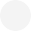 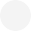 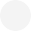 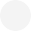 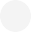 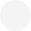 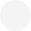 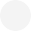 What are the Effects of  Cross Border Merger  and Acquisition?
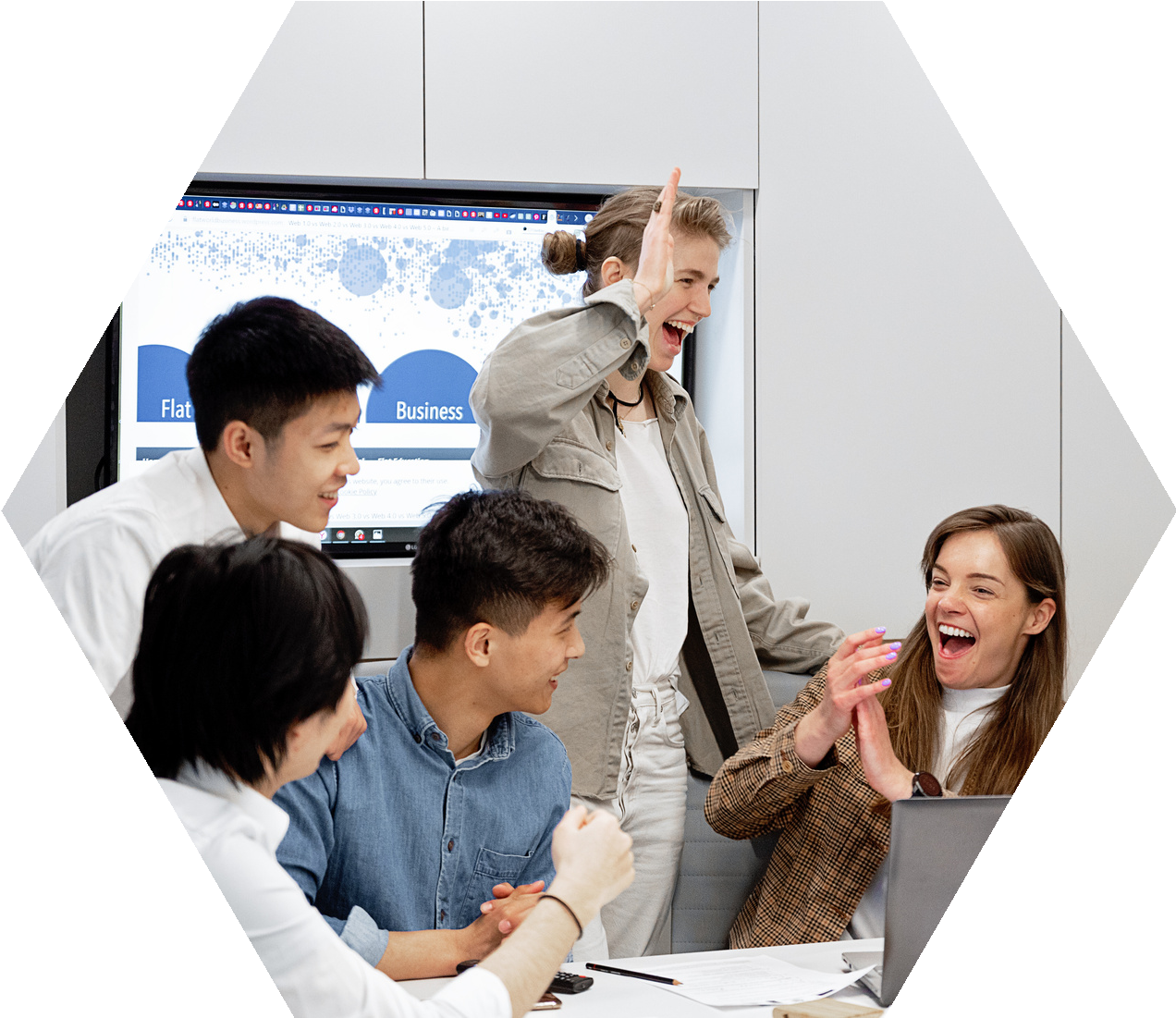 Cross border merger and acquisitions  are a reformation of industrial assets  and production structures on a  worldwide basis.

It empowers global transferring of  technology, goods and services and  integrates it for overall networking.

Cross border M&A’s leads to economies  of scale and also scope, which helps in  gaining expertise.
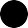 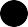 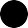 Benefits of Cross Border  Merger & Acquisition:
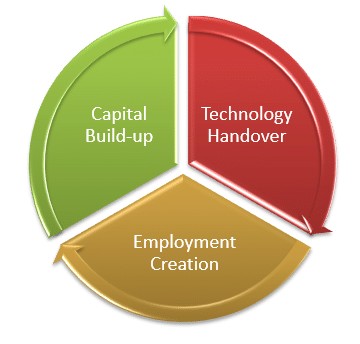 Capital Build-up
Cross border M & A supports an  increase in the capital on a long  term basis. To expand their  businesses, it not only  undertakes investment in plants  or buildings and equipment’s but  also in the incorporeal assets  such as technical skills rather  than just the capital.
Employment creation
Mergers and acquisition that are  undertaken to drive restructuring may  lead to downscaling but would lead to  employment gains in the long term. This  downsize sometimes is essential for the  continued existence of operations. In case  the businesses expand and become  successful, it would create new  employment opportunities.
Technology Handover
When businesses across  countries join together, it brings  transfer of technology, sharing of  best management skills and  practices in the host country. This  results in innovations and has a  better influence on the operations  of the company.
Issues and Challenges on  Cross Border Merger &  Acquisition
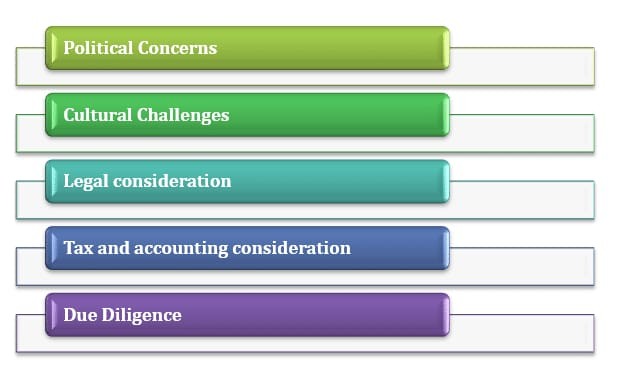 The political scenario plays a  crucial role in cross border  merger and acquisitions.
Basically, for industries which  are politically sensitive such as  defence, security etc.
Political  concerns
A cultural challenge can be a  considerable threat to cross  border M&A. To deal with this  challenge, businesses need to  spend the right amount of time  to get knowledge of the local  culture and also of the  employees.
Cultural  Challenges
The merging companies must look  into the various legal and  regulatory issues that they are  likely to face. While going through  the process of reviewing these  concerns, it could indicate that the  potential merger or acquisition  would be incompatible. Hence, it is  recommended to not go ahead with  the deal.
Legal  considerations
Tax-related matters are  critical, particularly when it  comes to structuring the  transactions. Many countries  are yet to implement  International Financial  Reporting Standards (IFRS).
The parties in the merger  should be aware of the financial  and accounting terms in the  deal.
Tax &  Accounting  Considerations
Due diligence affects the  terms and conditions under  which the M&A transaction  would take place, influence  the deal structure affects the  price of the deal. There are  various other issues as every  agreement has its favour and  differences.
Due  Diligence
Conclusion
The corporate sector in India is moving towards the stage where  globalisation and its principles are intended to be accepted by  the state through favourable legislation but, due to existence of  multiple technical legislation governing the concerned subject, it  is almost impossible to attain the most desirable stage with one  attempt. Though there is very little progress in the research  literature to explore the role of culture in the success of these  ventures of M&A. Cross-border M&A has added challenges of  dealing with both national and organizational culture  differences.
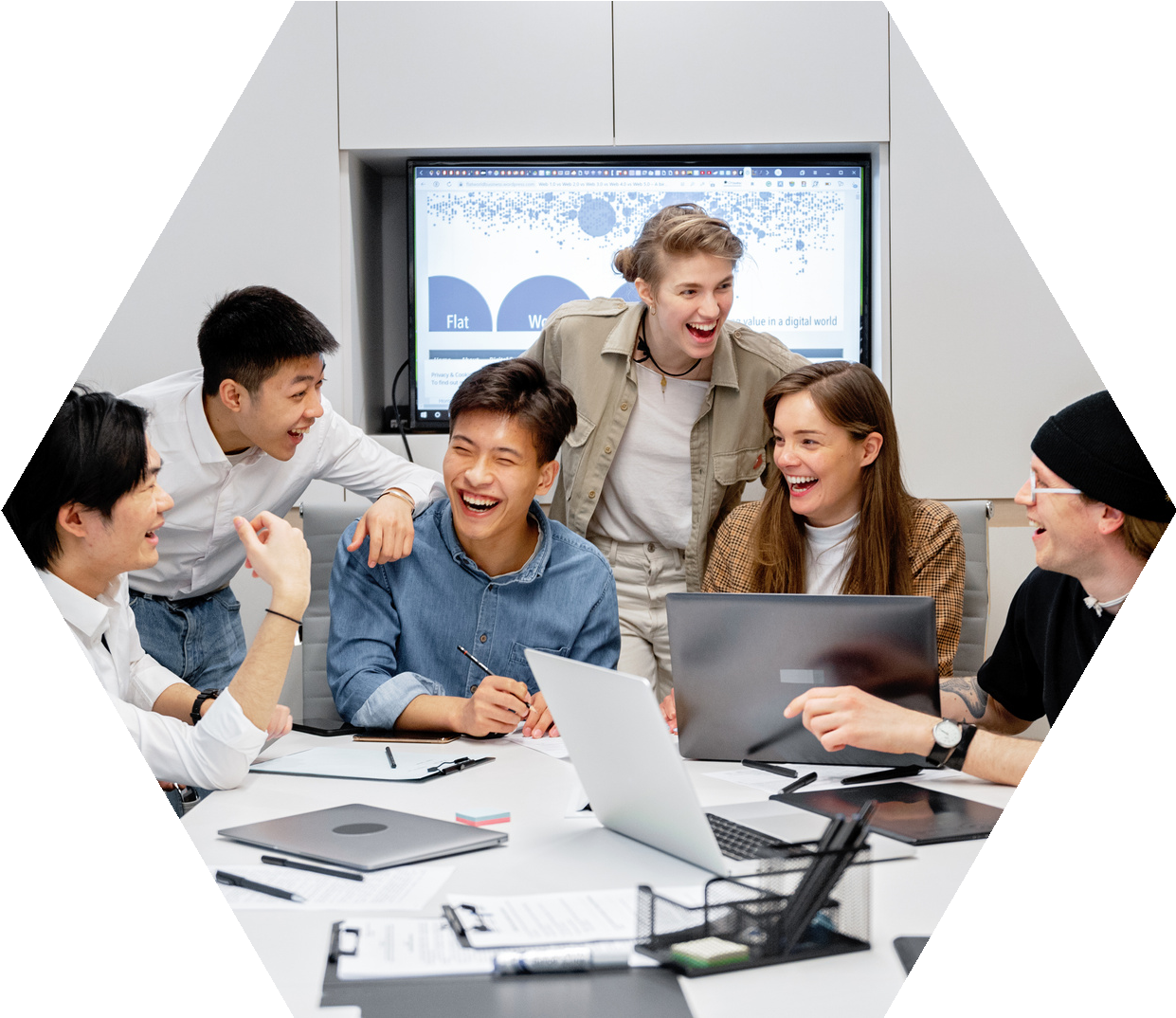 THANK YOU!